Clinical Assessment
Instructor: Alma Irshaid. MPH. ANutr
Chapter 4
You are what you eat, so, do you know who you are?
Clinical Assessment
A. A detailed history
B. Thorough physical examination
C. Interpretation of the signs and symptoms associated with malnutrition.
 
Signs are defined as observations, made by a qualified examiner, of which the patient is usually unaware. Symptoms are clinical manifestations reported by the patient.
Medical History (Hx)
First step in the clinical assessment of nutritional status.
 A good way to begin is by reviewing the patient’s medical record, giving careful attention to the patient’s medical history. 
A variety of diseases can affect nutritional status. Among these are diabetes, kidney disease, various cancers, CHD, stroke, liver disease (e.g., hepatitis and cirrhosis), gallbladder disease, AIDS, ulcers, and colitis, as well as recent or past surgical procedures.
Historical Information
Social history
Cultural heritage
Financial concerns
Who prepares and shops for food
Living situation
Diet history
Food intake
Meal patterns
Physical problems
Ability to swallow
Alcohol/Smoking
Medical history
Age/Gender
Weight changes
Prescription drugs and OTC medications, supplements
Type of illness
Past Surgeries
Treatments (Radiation,chemo..)
Diet Historical Information
Historical information is obtaining information about a person’s history in respect to: 
1. Health Status 
Health history reflects a person’s medical record and may reveal a disease that interferes with the person’s ability to eat or use of some nutrients. 
It is also worth noting the family history of diseases which reflects tendency of genetic diseases like heart conditions and diabetes.
Historical Information
2. Socioeconomic status 
Economical circumstances shows financial inability to buy food or kitchen facilities to prepare food. 
Also, Social factors like martial status, ethnic background, religion, family size and educational level may also influence food choices and thus nutritional status.
Historical Information
3. Drug Use: 
Drug history including all prescribed and over-the- counter medications as well as any illegal substances. 

Certain medications may highlight possible nutrient deficiencies (Nutrient-drug interaction)
Historical Information
4. Diet History/Diet measurement: 
A diet history examines a person’s food, drink and supplements intake and this may reveal either overconsumption or inadequate intake of macro or micro nutrients. 
This method can be performed by: 
1.  24-hour food recall. 
2.  Food records. 
3.  Food frequency questionnaires. 
4.  Diet History.
Nutritional History Screens—a Systematic Approach to the Detection of Deficiency Syndromes
Refer to table 10.1 page 355 in the book.
Components of a system-based examination of each region of the body are as follows:
General Inspection  how does the over-all person look 
Vitals ; BP , HR , RR , Temperature
Skin ; Pale , coarse , elasticity and turgor 
Nails ; concave nails , brittle , not-smooth , discolored
Head/Hair ; brittle, thin , major fall outs , texture , poor color
Eyes/Nose ; bitot’s spot , pale inner eyelids, hallow loose skin
Mouth ; dry, cracked, and swollen lips or tongue inflammation 
Neck/Chest ; 
Abdomen ; swollen , soft , hard 
Musco-skeletal ; loss of muscles in certain areas
Eyes
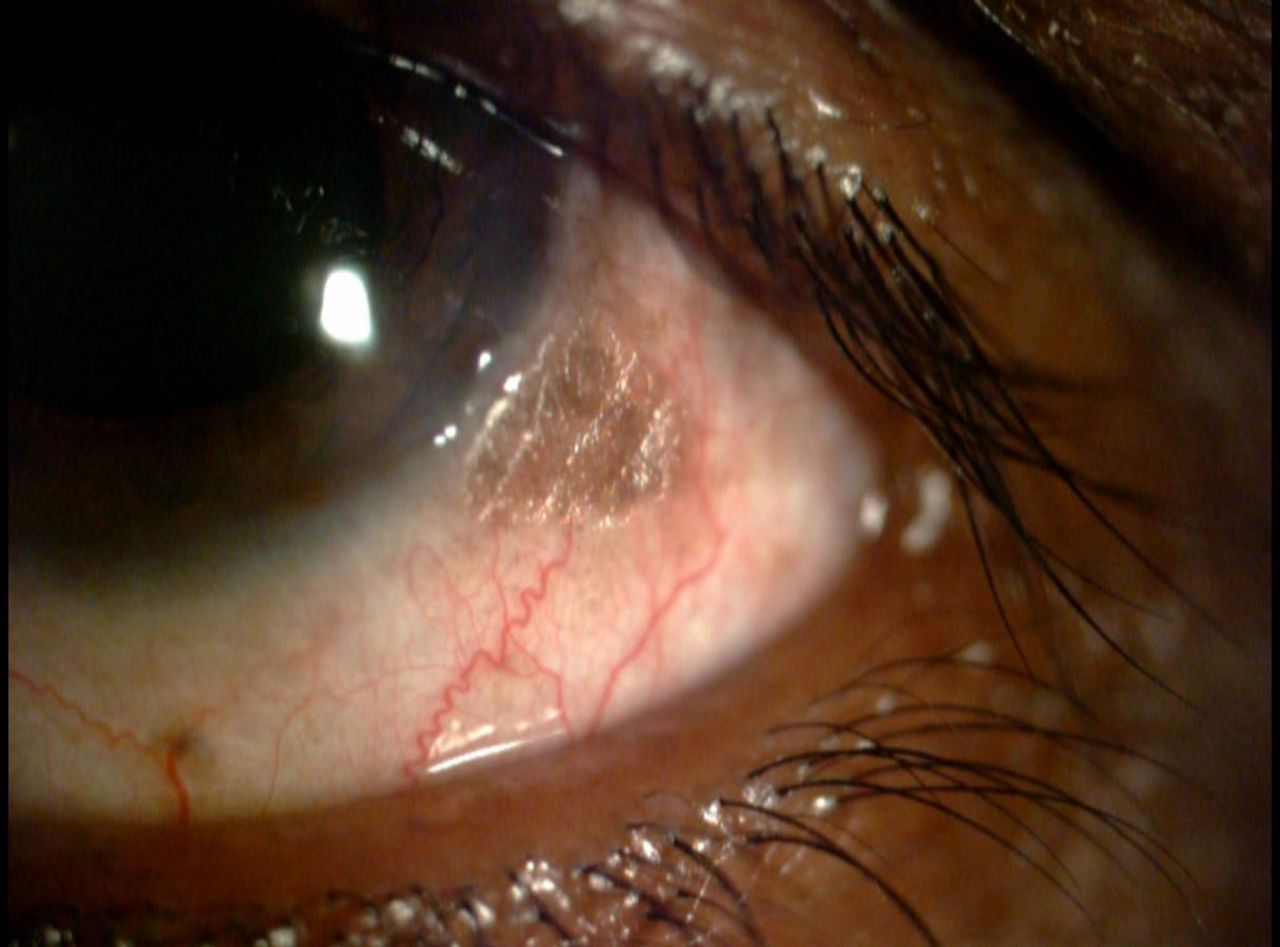 Skin
follicular hyperkeratosis
Lips and tongue